Phase aigue de l’inflammation: Congestion active et œdème inflammatoire
Diapédèse leucocytaire
Congestion




Margination + Adhésion
Leucocytaire

Œdème inflammatoire
Macrophages PNN et Lymphocytes
PNN
lymphocyte
Macrophages
Phase subaigue de l’inflammationTDD:Bourgeon charnu( lésion non spécifique)
1
1. Exsudation.fibrino-leucocytaire
2
2. Bourgeon charnu
3. Socle scléro-inflammatoire
3
Quelle est la différence entre follicule tuberculoïde et follicule tuberculeux?
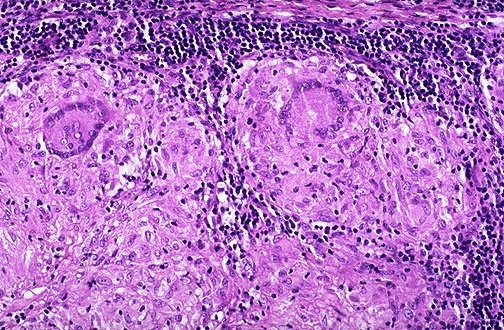 N.C
Leiomyome utérin
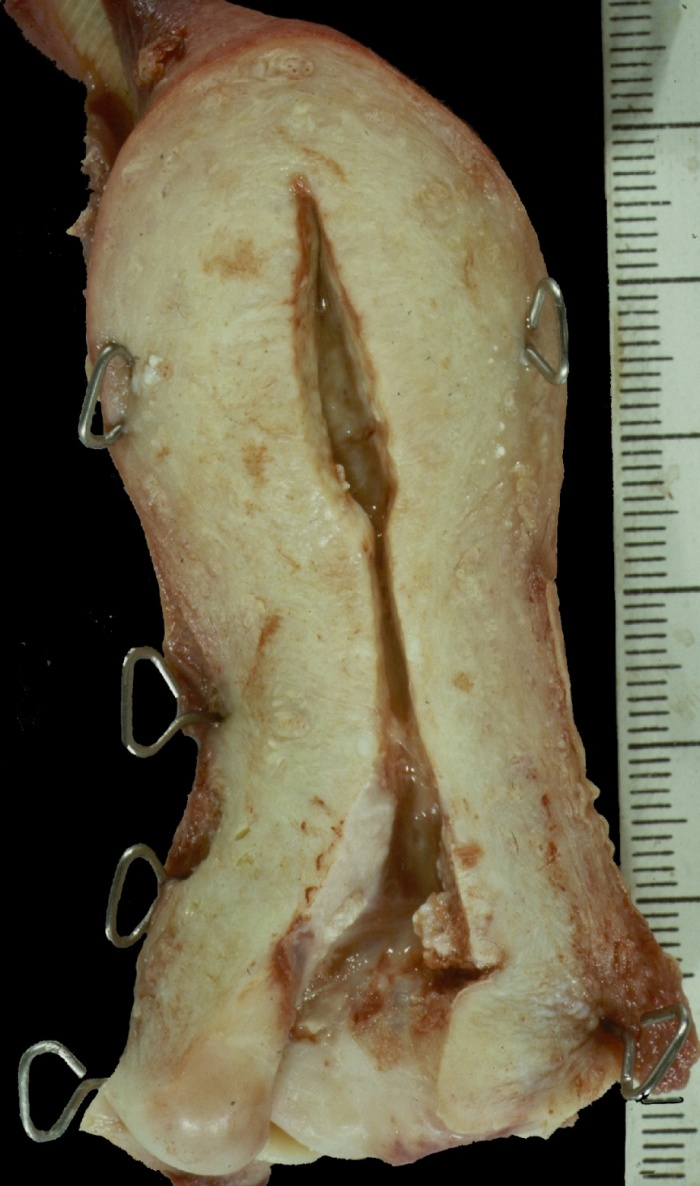 Leiomyome(Prolifération des cellules fusiformes non atypiques disposées en faisceaux entrecoupés)
Zone de métaplasie cylindro-pavimenteuse
Exocol
Endocol
Glandes endocervicales
Epithélium normal
Glande endocervicale
Dysplasie Haut grade
Carcinome in Situ
Carcinome épidermoïde infiltrant(col utérin)
Carcinome épidermoïde infiltrant(col utérin)
Globe corné
Boyau épidermoïde
Lobule mammaire normal
Tubes galactophores
Regroupés en lobules
Carcinome canalaire infiltrantdu sein
Stroma fibreux
Prolifération de tubes 
Galactophores
Infiltrant la graisse
mammaire
Adénocarcinome canalaireAtypies cyto-nucléaires